Introduction to MLA style
Part of CASS’s Free Writing Workshop Series 
Presentation by Dr. Mary Clai Jones, Assistant Professor of English and Writing Area Coordinator
What is MLA and Who uses it?
The Modern Language Association (MLA) style guide is what students, researchers, and scholars in the humanities use to cite outside sources within their writing.  
The Online Writing Lab at Purdue (the most up-to-date MLA resource online) explains the purpose and function of MLA format: “MLA style specifies guidelines for formatting manuscripts and using the English language in writing. MLA style also provides writers with a system for referencing their sources through parenthetical citation in their essays and Works Cited pages” (Russell, Brizee, and Angeli).
Why Should you learn mla style?
To avoid plagiarizing
To build ethos – or credibility. Using correct citations makes you a more trustworthy author. Readers will be more likely to believe what you write if you correctly cite your outside sources.
“Writers who properly use MLA also build their credibility by demonstrating accountability to their source material. Most importantly, the use of MLA style can protect writers from accusations of plagiarism, which is the purposeful or accidental uncredited use of source material by other writers” (Russell, Brizee, and Angeli).
Get familiar with an MLA guide by looking at the table of contents
For example, the one on left is from 
the online writing lab at Purdue.
Step One
Step two: Identify your source Type
While looking through the table of contents, notice that sources are organized by type.
What medium is the source? Print or electronic? Book, newspaper, or scholarly journal article?
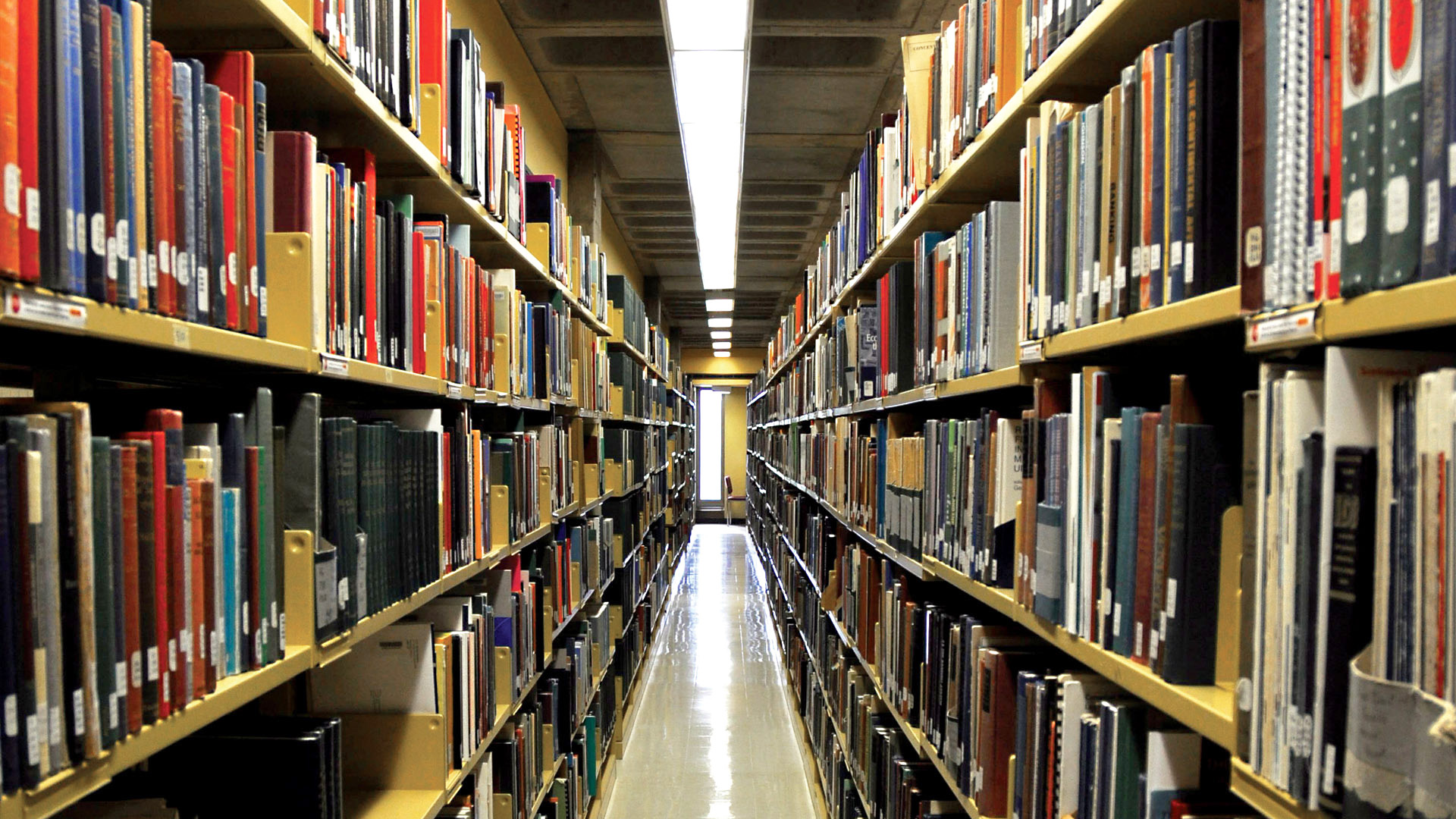 Common Types of Sources Professors Require in Humanities Papers
Scholarly books (usually published by university press, have good table of contents, and index)
Scholarly articles (written by experts in the field and peer-reviewed)
Newspaper articles
Credible magazine or journal articles
Credible websites 
Interviews
Step three: Know When to Cite Sources in your paper
To cite is when you, the student writer, refers to publications by authors other than yourself. 
Whenever you include the ideas or use the work of another person in your paper, you should cite those sources.
You do not need to cite common knowledge. For example, George Washing was the first president of the United States, or Jefferson City is the capital of Missouri. 
Even if you do not directly quote the words of another author, you should cite them (alert your reader to the use of someone else’s work).
Should You use Citation Generators?
From Citation Machine: 
Gilman, Charlotte Perkins. Women and Economics a Study of the Economic Relation between Men and Women as a Factor in Social Evolution. Berkeley, Calif.: U of California, 1998. Print.

Correct MLA Style: 
Gilman, Charlotte Perkins. Women and Economics a Study of the Economic Relation between Men and Women as a Factor in Social Evolution. Berkeley: U of California, 1998. Print.
Step Four: In-Text Citations Basics
To avoid plagiarism, use citations to show your readers where you build on the work of others. 
MLA uses parenthetical citations at the end of a sentence to reference sources.
Whether you quote the exact words of another writer, summarize, or paraphrase their ideas, you must give them credit within the body of your essay.
Examples of in-text citations
One author: The Lexington Herald- Leader article explains the magnitude, diversity, and variety found in the Matthew’s Garden: “350 different species of flora is one of the strongest reasons for its preservation . . . the garden is a teaching laboratory for classes from the sciences like dendrology and ecology” (Reece 15).  
Corporate author: Studies show that exercising four to five times a week for more than 30 minutes reduces the risk of heart disease (American Medical Association 15). 
No author or page number: The Blue Grass Trust for Historic Preservation started in 1955 when they saved the Hunt- Morgan house from demolition and restored it to its original 1814 appearance (“About the Blue Grass Trust”).
Step five: Works Cited Basics
The works cited page should be a separate page at the end of your paper. Each citation referenced in the body of the paper must be listed on the Works Cited page. Consequently, each Works Cited entry should also appear in your paper. 
The words, “Works Cited,” should be centered at the top of a separate page.  
Organize each entry alphabetically by author last name.
Everything you type in the works cited page is double-spaced and uses the same font as the rest of the paper. 
Indent the second and subsequent lines of citations by 0.5 inches to create a hanging indent . To do this, go to the paragraph section under the home tab in Word. Click the arrow in the bottom right hand corner. This opens a box: under “special”, click on “hanging”. This creates the hanging format.
Works Cited Entries: Book
Book with one author:
 Briggs, Asa. Victorian Things. Chicago: U of Chicago P, 1989. Print. 
Book with two authors:
 D’Souza, Aruna and Tom McDonough. The Invisible Flâneuse? Gender, Public Space, and Visual Culture. Manchester: Palgrave, 2006. Print.
More than three authors: 
Wysocki, Anne Frances, et al. Writing New Media: Theory and Applications for Expanding the Teaching of Composition. Logan: Utah State UP, 2004. Print.
Scholarly Article from a Database
Basic Format:
Lastname, Firstname. “Title of Article: Subtitle of Article.” Title of Journal Volume.Issue (Year): pages. Name of Database. Web. Date accessed. 

Example:
Warhol, Robyn. “Double Gender, Double Genre in Jane Eyre and Villette.” Studies in English 
	Literature. 36.4 (1996): 857-75. JSTOR. Web. 1 Aug. 2011.
works cited entries: Websites
Basic format for a page on a website
Editor, author, or compiler name (if available). “Title of Page or Article.” Name of Site. Name of institution/organization affiliated with the site (sponsor or publisher), date of resource creation (if available). Medium of publication. Date of access. 
Rivera, Alex. “Success Stories: Alex.” 2008 Physical Activity Guidelines for Americans. Centers for Disease Control and Prevention, 9 Nov 2011. Web. 5 June 2014.
*Example comes from Northeast Wisconsin Technical College, “NWTC Library Citation Guides”
Campus Resources
Ask your professor
Check your textbook to see if an MLA section is included
Visit CASS!! (Career and Academic Support Services)
Visit the Inman E. Page Library guide page for citation help and click on the MLA tab: http://libguides.lincolnu.edu/citations
Go to the reference/circulation desk at the Page Library to ask for a writing handbook
Works Cited
“Citations: A Guide to Creating Citations.” Lincoln 	University Library Guides. Lincoln U Inman 	E. Page Library. 14. Dec. 2014. Web. 2 Sept. 	2015
“Citing in MLA Format.” NWTC Library Citation 	Guide. Northeast Wisconsin Technical 	C. 	n.d. Web. 22 Aug. 2015. 
Russell, Tony, Allen Brizee, and Elizabeth Angeli. 	"MLA Formatting and Style Guide." The 	Purdue OWL. Purdue U Writing Lab, 4 Apr. 	2010. Web. 2 Sept. 2015.
It’s Your Turn
How would you cite the following sentence and source? 
Racsim is evident in many police departments across the country, even in liberal cities like San Francisco where “text a toxic spill of text messages between policemen . . . led to office dismissals” (Citation). 
Source: Vanity Fair, July 2015, pages 56-57.
Author: James Wilcott
Title: “Black and Blue”